Welcome!
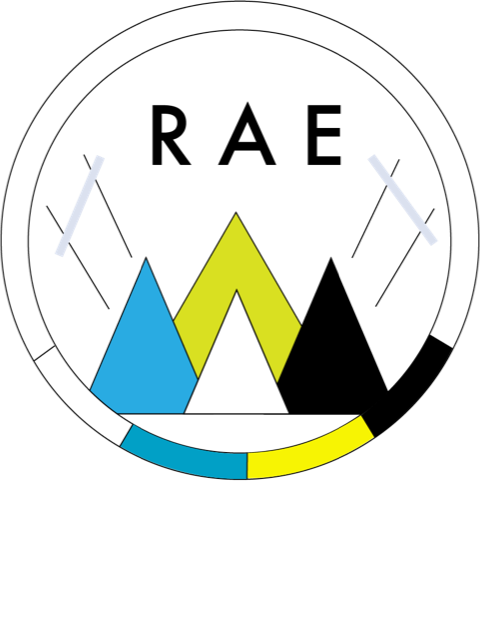 Distinguishing 
Rheumatoid Arthritis 
from Osteoarthritis
Jennifer Mandal, MD 

September 18, 2023
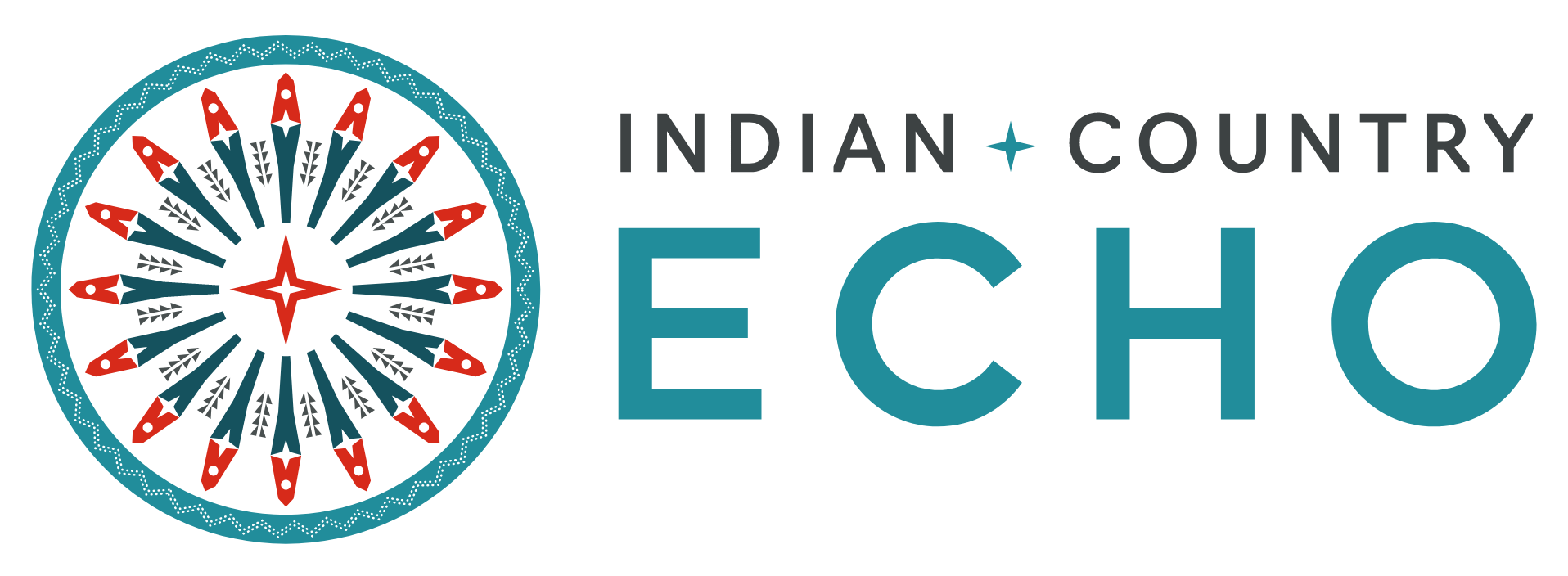 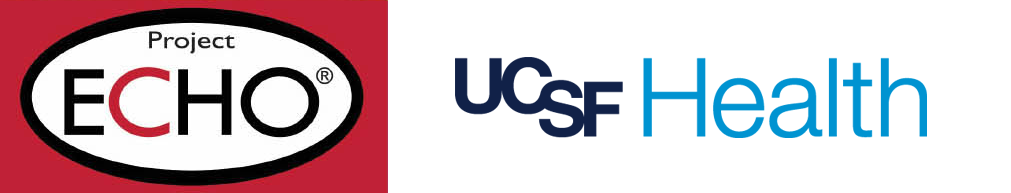 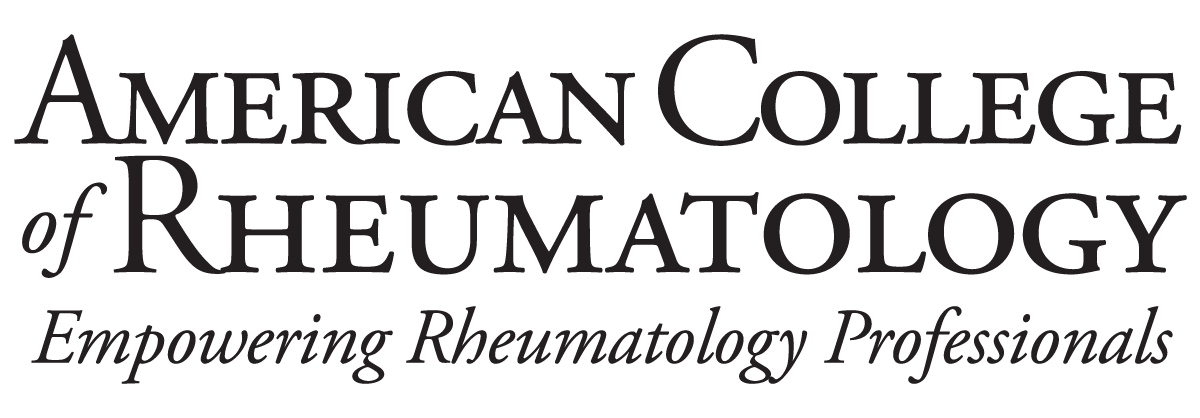 Disclosures
This activity is jointly provided by Northwest Portland Area Indian Health Board and Cardea Services

Cardea Services is approved as a provider of nursing continuing professional development by Montana Nurses Association, an accredited approver with distinction by the American Nurses Credentialing Center’s Commission on Accreditation.

This activity has been planned and implemented in accordance with the accreditation requirements and policies of the California Medical Association (CMA) through the joint providership of Cardea and Northwest Portland Area Indian Health Board. Cardea is accredited by the CMA to provide continuing medical education for physicians.

Cardea designates this live web-based training for a maximum of 1 AMA PRA Category
1 Credit(s)TM, Physicians should claim credit commensurate with the extent of their participation in the activity.
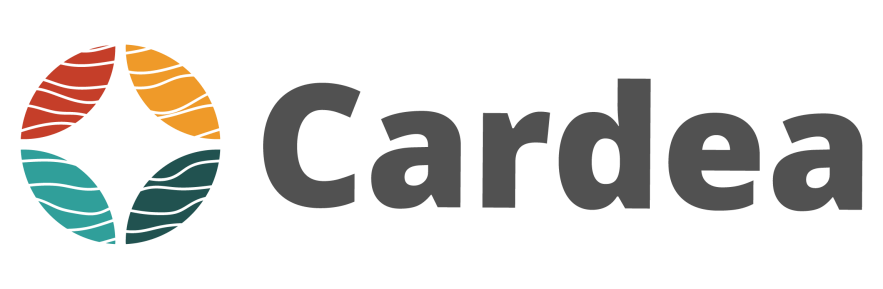 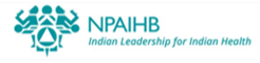 Disclosures
There are no relevant financial relationships with ineligible companies for those involved with the ability to control the content of this activity.
Disclosures
COMPLETING THIS ACTIVITY
Upon successful completion of this activity 1 contact hour will be awarded

Successful completion of this continuing education activity includes the following:
Attending the entire CE activity;
Completing the online evaluation;
Submitting an online CE request.

Your certificate will be sent via email. If you have any questions about this CE activity, contact Tristan Stitt, tstitt@cardeaservices.org
Distinguishing RA from OA
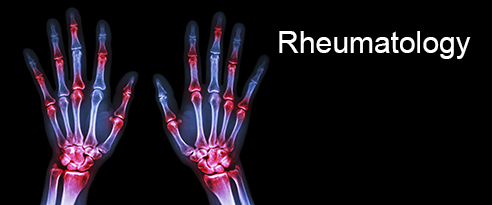 Jennifer Mandal, MD
UCSF Division of Rheumatology
RA ECHO, Session #2
9/18/23
A rheumatologist’s approach to joint pain
RA vs. OA 
Erosive/Inflammatory OA
Case Presentation
Roadmap
RAE Initiative| Spring 2023
Approach to the patient with joint pain: Clinical Clues
RAE Initiative| Spring 2023
Approach to the patient with joint pain: Clinical Clues
RAE Initiative| Spring 2023
RA vs. OA
RAE Initiative| Fall 2022
RA vs. OA
RAE Initiative| Fall 2022
RA vs. OA
Approach to the patient with joint pain: Clinical Clues
RAE Initiative| Spring 2023
RA vs. OA
RAE Initiative| Spring 2023
[Speaker Notes: Symptom duration >6 weeks is a diagnostic criteria for RA]
Approach to the patient with joint pain: Clinical Clues
Poll Question #1
Rheumatoid arthritis is a symmetric polyarthritis that almost always SPARES the:
Cervical spine
Distal interphalangeal joints (DIPs)
Elbows
Hips
Metacarpophalangeal joints (MCPs)
RAE Initiative| Spring 2023
Poll Question #1
Rheumatoid arthritis is a symmetric polyarthritis that almost always SPARES the:
Cervical spine
Distal interphalangeal joints (DIPs)
Elbows
Hips
Metacarpophalangeal joints (MCPs)
RAE Initiative| Spring 2023
Joint Distribution
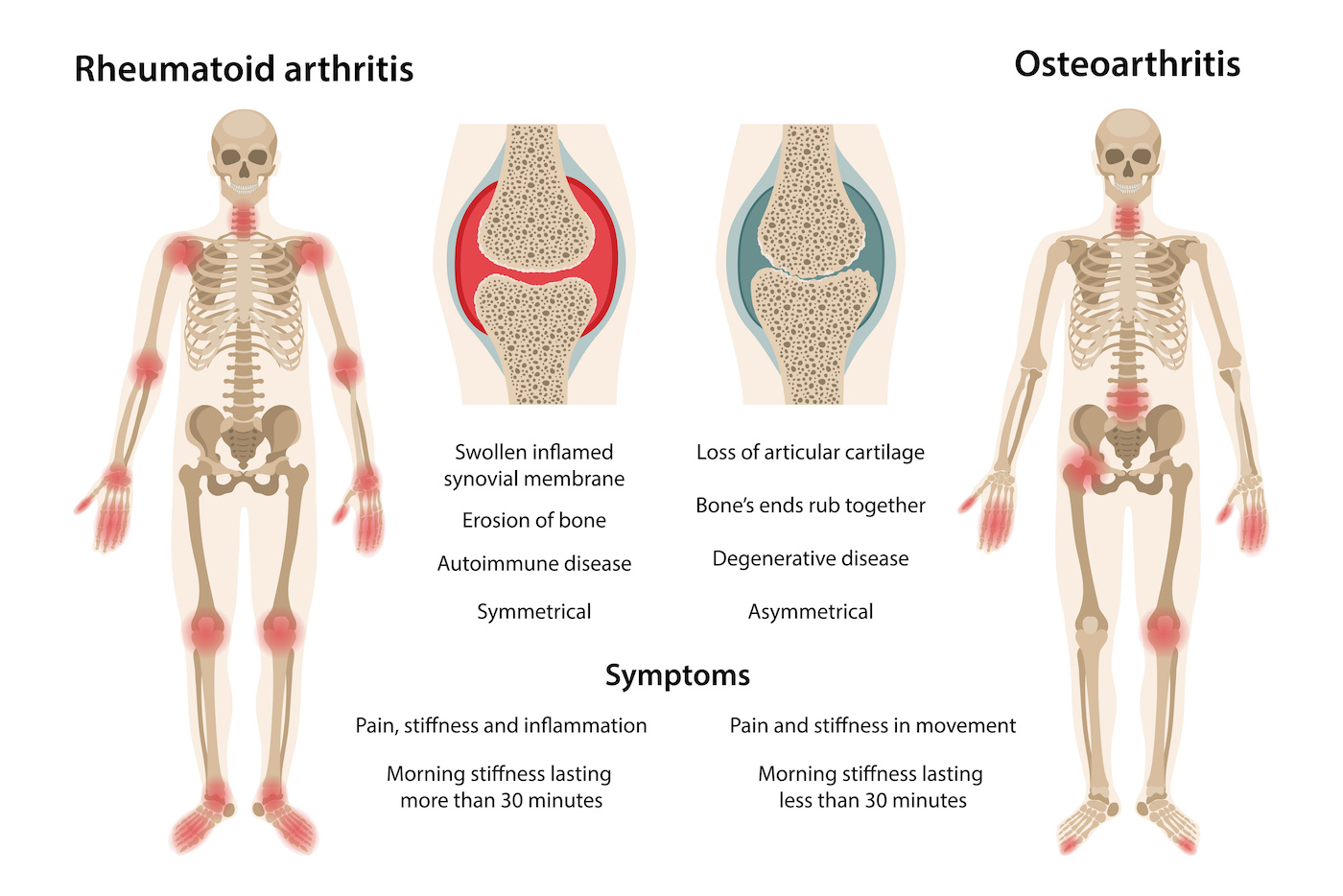 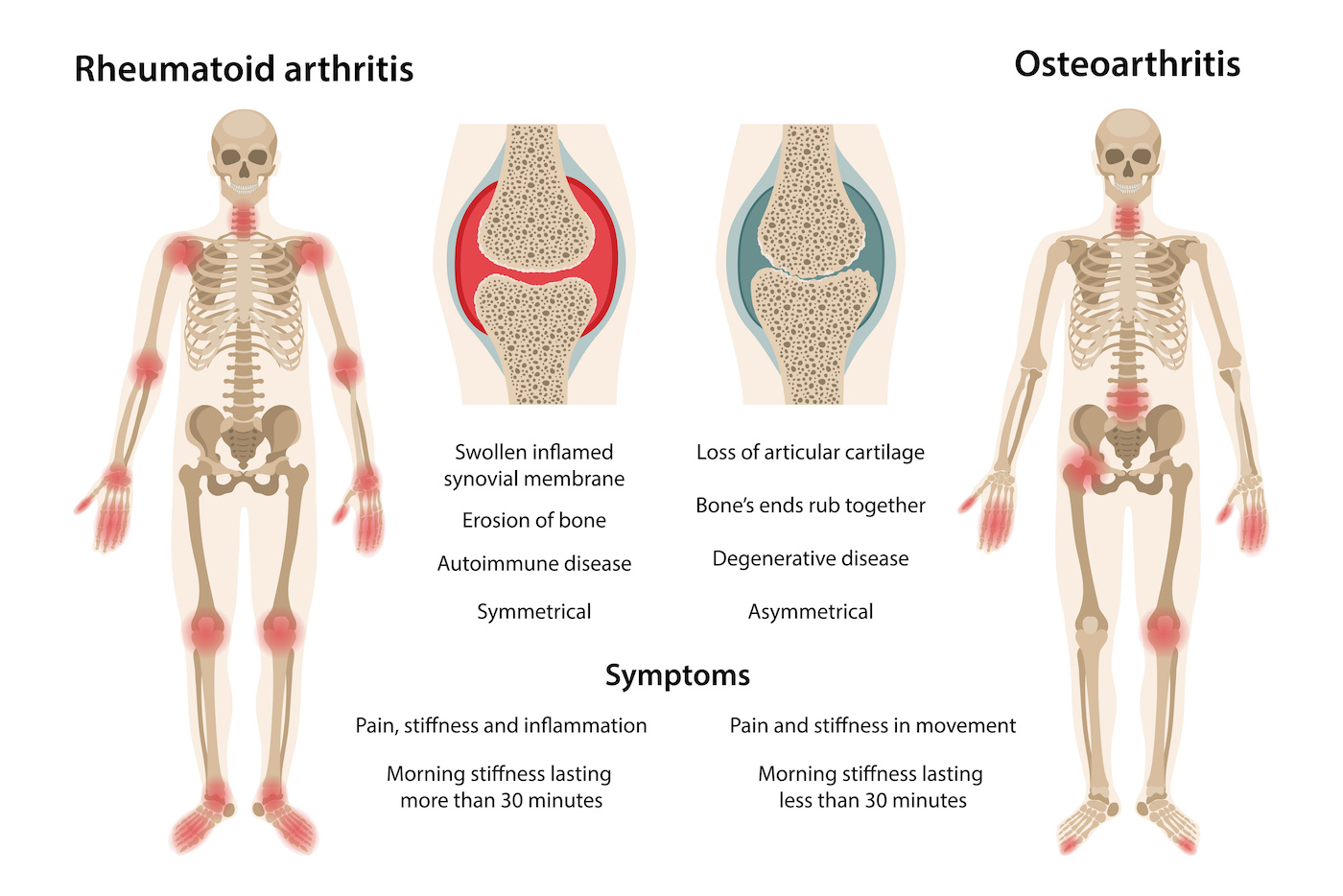 Polyarticular, symmetric arthritis affecting small, medium, and large joints
Oligo- or polyarticular arthritis, affecting mostly large joints + fingers, can be symmetric or asymmetric
Neck
Shoulders
Elbows
Wrists
Hands (MCPs, PIPs)
Knee
Toes


Spares the:
Low back 
DIPs
Fingers (PIPs, DIPs)
Low back
Hip
Knee





Spares the:
MCPs
Wrists
Quick Pearl: DDx for DIP arthritis
OA
Psoriatic Arthritis
Gout/CPPD
Give me a hand….
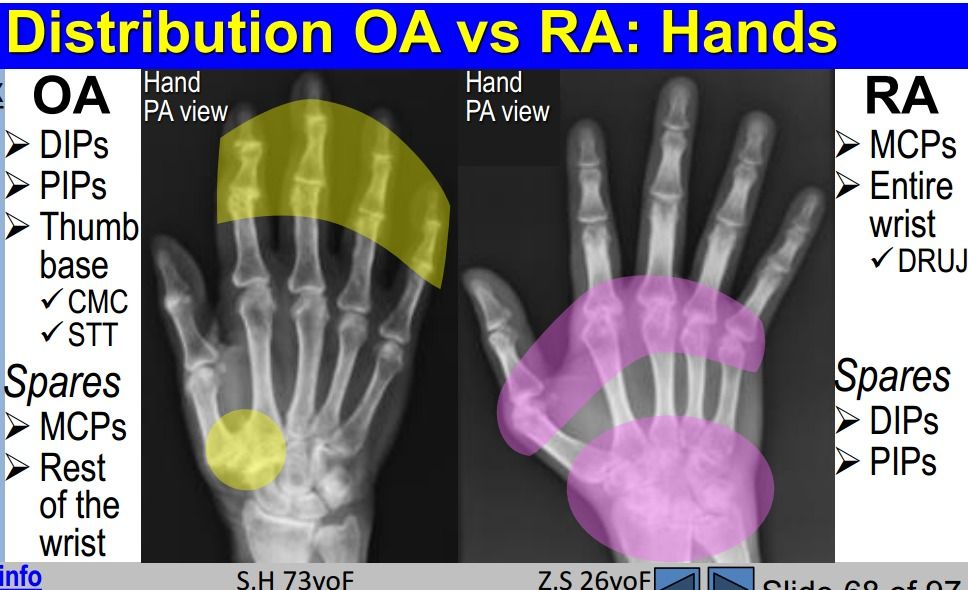 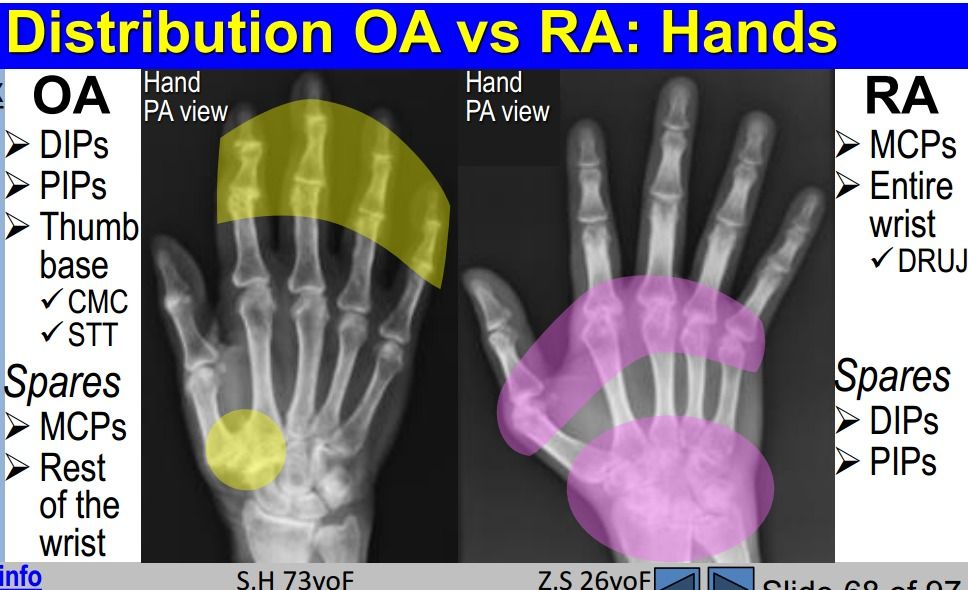 RA
OA
Give me a hand….
RA
OA
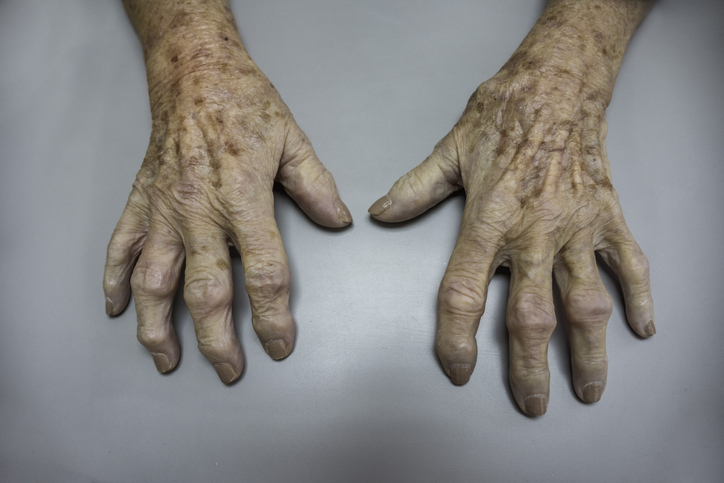 Synovitis (“squishy”, “bouncy”)
“Squaring off” at base of thumb
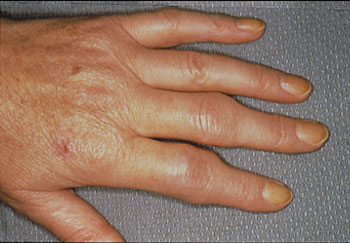 Bony enlargement without synovitis
Bouchards node
Heberdens node
Give me a hand….
RA
OA
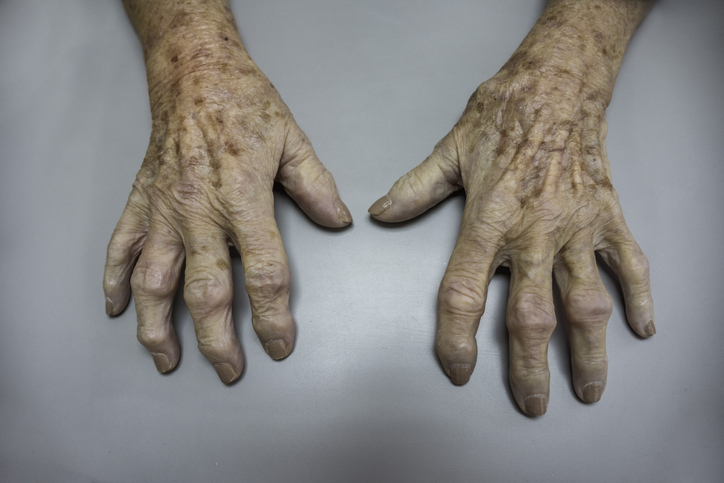 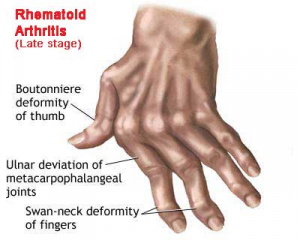 Synovitis (“squishy”, “bouncy”)
“Squaring off” at base of thumb
Ulnar deviation
Swan neck deformities
Bony enlargement without synovitis
Bouchards node
Boutonniere deformity

Rheumatoid nodules
Heberdens node
Approach to the patient with joint pain: Clinical Clues
Poll Question #2
If you are trying to distinguish between INFLAMMATORY vs NON-INFLAMMATORY joint pain, which is the highest yield question to ask your patient?

A. Have you noticed joint swelling?
B. Does your joint pain getter better with activity, or worse?
C. Do your joints feels stiff when you wake up in the morning?
D. How long has your joint pain been going on?
Poll Question #2
If you are trying to distinguish between INFLAMMATORY vs NON-INFLAMMATORY joint pain, which is the highest yield question to ask your patient?

A. Have you noticed joint swelling?
B. Does your joint pain getter better with activity, or worse?
C. Do your joints feels stiff when you wake up in the morning?
D. How long has your joint pain been going on?
Inflammatory vs. non-inflammatory joint pain
Inflammatory vs. non-inflammatory joint pain
Inflammatory vs. non-inflammatory joint pain
Inflammatory vs. non-inflammatory joint pain
Inflammatory vs. non-inflammatory joint pain
Inflammatory vs. non-inflammatory joint pain
Inflammatory vs. non-inflammatory joint pain
Inflammatory vs. non-inflammatory joint pain
Inflammatory vs. non-inflammatory joint pain
Inflammatory vs. non-inflammatory joint pain
Inflammatory vs. non-inflammatory joint pain
Useful screening questions for inflammatory arthritis
“Is there a particular time of day when your joint pain and stiffness is the worst?”
[If they report AM stiffness  “How long does it take before your joints start to loosen up?”]

”Does being active (walking around, using your hands, etc) generally make your joints feel better or worse?”
RAE Initiative| Spring 2023
The plot thickens…
So what is Erosive OA??
A form of OA that is characterized by inflammation and erosions.
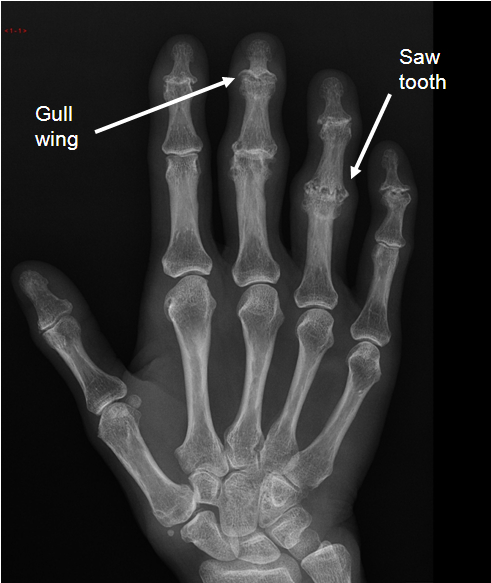 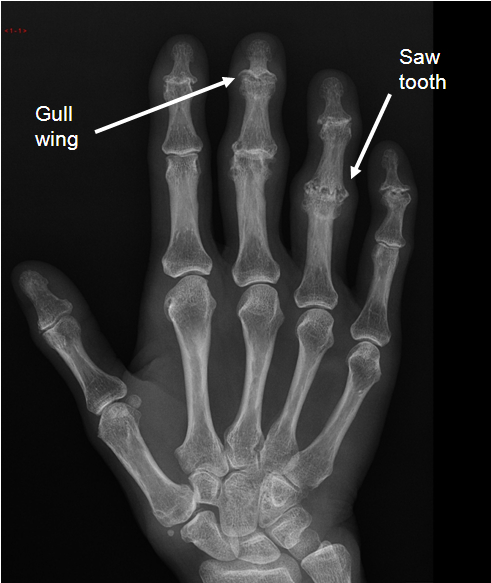 Wait, what???
Affects the hands (DIPs, PIPs)
Peri/postmenopausal women
Warmth, swelling, synovitis, AM stiffness
Can cause central erosions in the DIPs/PIPs
NOT autoimmune, does not benefit from immunosuppression
DDx = psoriatic arthritis, gout/CPPD
Less debilitating than RA, tends to “burn out” over time
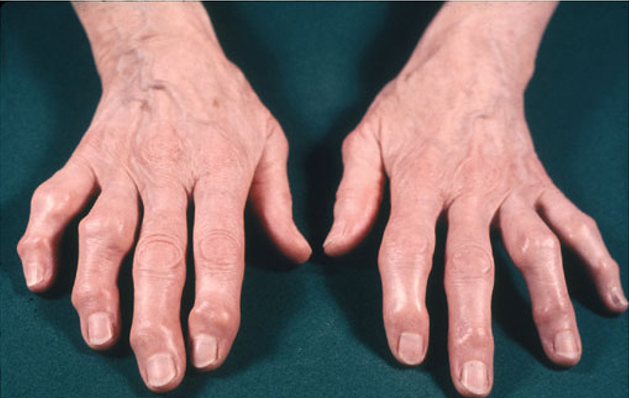 RAE Initiative| Spring 2023
[Speaker Notes: 2 RCTs looking at hydroxychloroquine – no benefit in pain reduction, pehaps some role in eOA patients with ore robust synovitis? TNFi trials were negative.]
Case Presentation
Next week….
Labs & Xray Findings in RA
RAE Initiative| Spring 2023
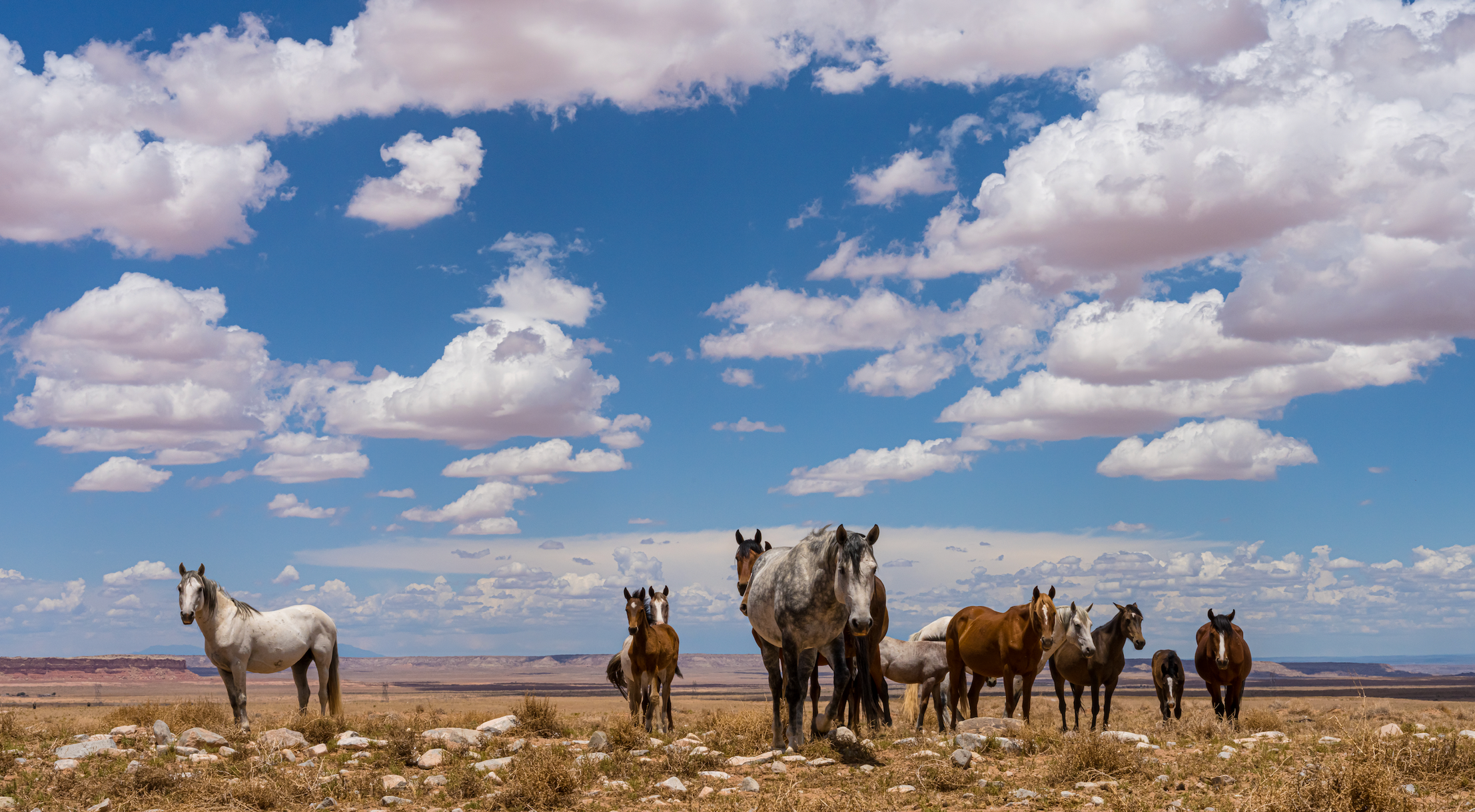 Thank
you!
Please reach out to 
raeinitiative@gmail.com with any inquiries or comments.
RAE Initiative| Spring 2023